Treating 35 million people with ART – where are we?
Andrew Hill
St Stephens AIDS Trust
Chelsea and Westminster Hospital
London, UK
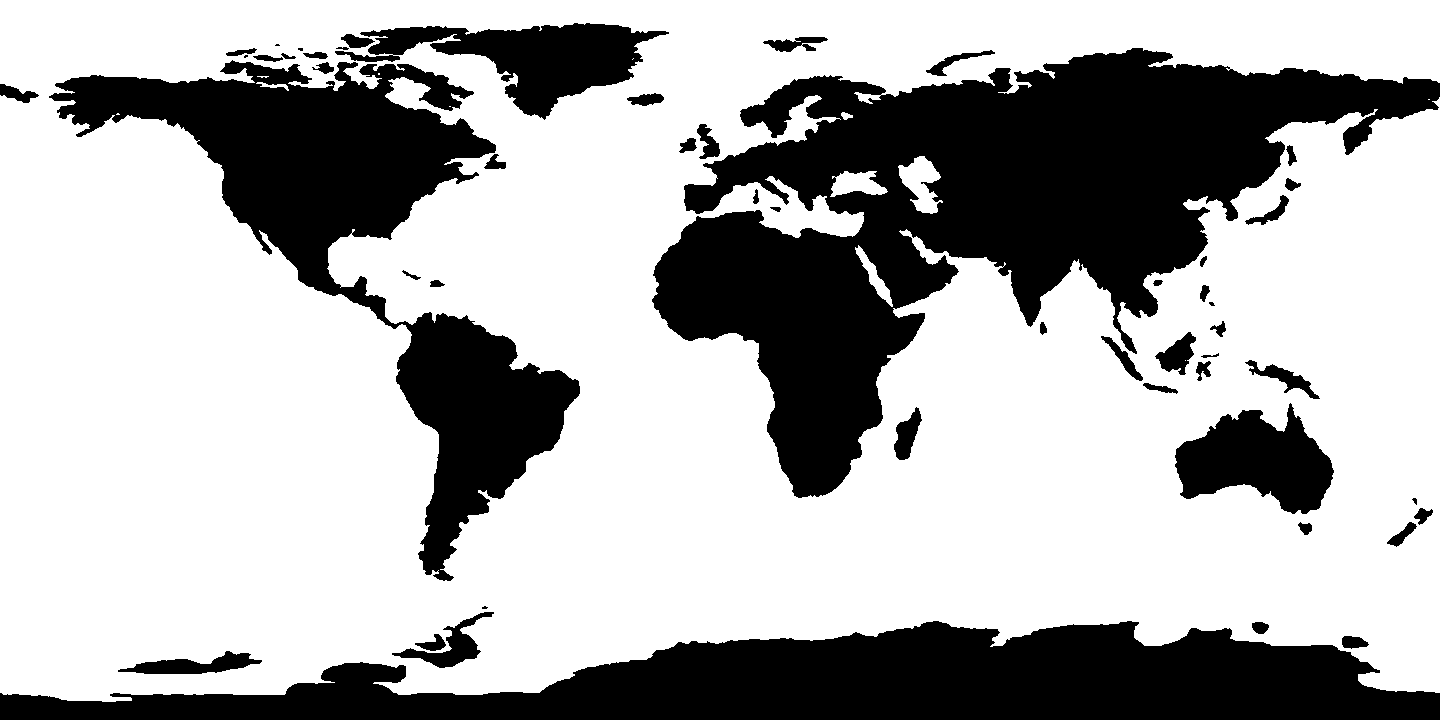 UNAIDS 90-90-90: HIV Treatment Targets for 2020 with Global Estimates (2014)
Target 1: 
90% of HIV+ people diagnosed
Target 3:
90% of people on ART with HIV RNA suppression
Target 2: 
90% of diagnosed people on ART
Ref: The Joint United Nations Programme on HIV/AIDS. 90-90-90 An ambitious treatment target to help end the AIDS epidemic. 2014; JC2684 (Numbers as of March 2015) How Aids Changed Everything. Fact Sheet. UNAIDS 2015. MDG 6: 15 YEARS, 15 LESSONS OF HOPE FROM THE AIDS RESPONSE July 2015.
[Speaker Notes: In 2014 UNAIDS set 3 ambitious targets to increase global coverage of HIV care by the year 2020
 
These are:
Target 1 - 90% of all people living with HIV to be diagnosed
 
Target 2 - 90% of those diagnosed to receive antiretroviral treatment
 
And Target 3 - 90% of all of those on treatment to achieve viral suppression 
 
This means that in the final category, 73% of all HIV positive people should be achieving viral suppression by 2020.
 
The numbers here in white show how many people should be in each category, given that nearly 37 million people are estimated to be living with HIV globally.


http://www.unaids.org/sites/default/files/media_asset/JC2702_GARPR2015guidelines_en.pdf]
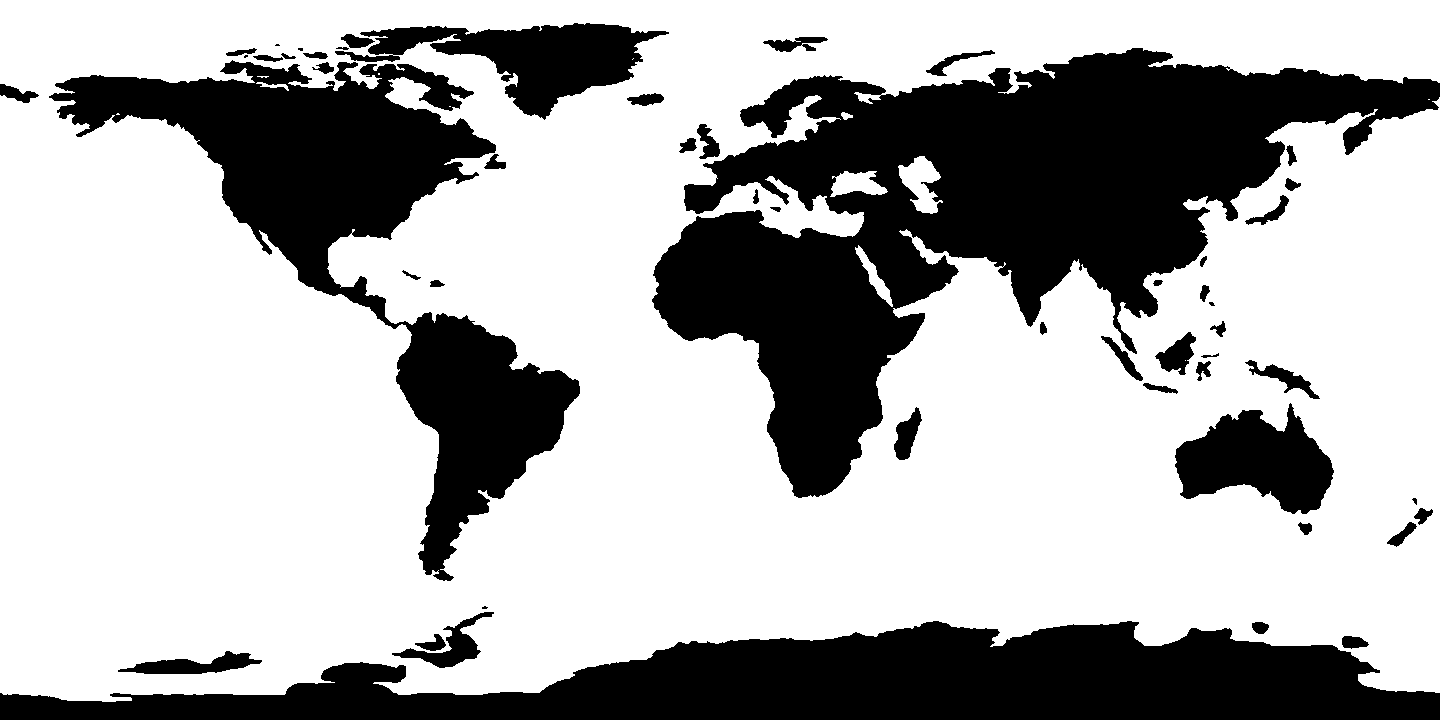 Global Estimates (2014-15) vs the Gap to reach 90-90-90 Targets
Breakpoint 1:
13.4 million 
Undiagnosed
Breakpoint 2: 
14.9 million 
not treated
Breakpoint 3: 
15.3 million
Not Virally Supressed
Ref: On ART = March 2015. How Aids Changed Everything. Fact Sheet. UNAIDS 2015. MDG 6: 15 YEARS, 15 LESSONS OF HOPE FROM THE AIDS RESPONSE July 2015. * Average viral suppression% Intention to Treat LMIC rate from a Systematic Review by McMahon J. et al. Viral suppression after 12 months of antiretroviral therapy in low-and middle-income countries: a systematic review." Bulletin of the World Health Organization 91.5 (2013): 377-385.
[Speaker Notes: Using the most recent data from UNAIDS, and a systematic review on viral suppression rates by Mcmahon et al, this global cascade estimates where we are currently compared to the targets.
 
Just over half of all HIV + people know their status and 41% (about 15 million) are on treatment as of March 2015. The numbers in white show the most current estimates for the number of people in each category worldwide.
 
Where the targets are not yet reached – red arrows illustrate the gaps in the cascade – This is where we are missing the targets and we will define these as breakpoints.
 
Can these UNAIDS 90-90-90 target be reached? …  (Pause)



July 2014 – 13,950,296

 http://www.unaids.org/en/resources/presscentre/pressreleaseandstatementarchive/2014/july/20140716prgapreport]
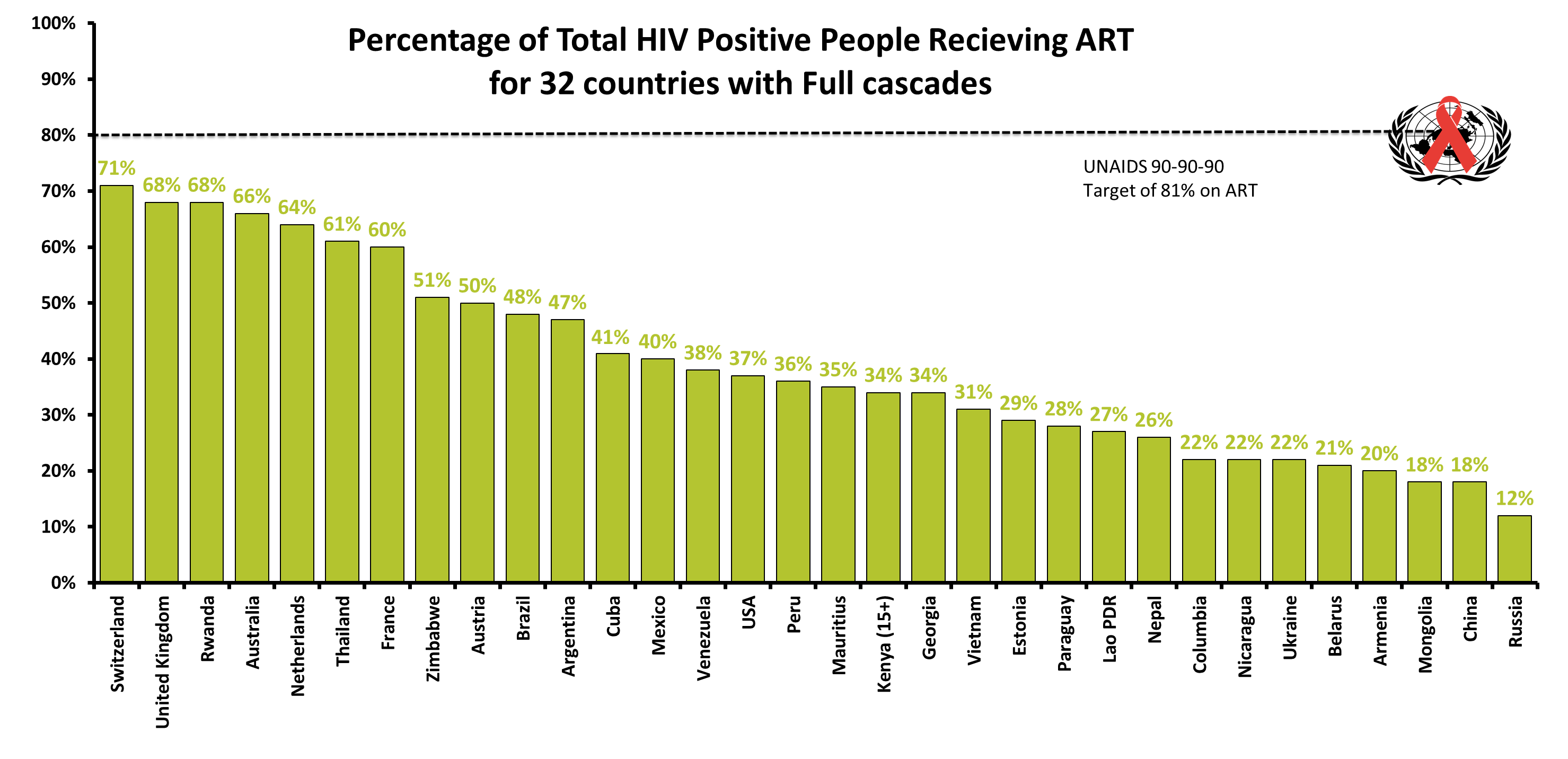 [Speaker Notes: This graph shows the percentage of all HIV + people receiving Antiretroviral therapy for all of the countries and one region included in this analyses.
 
The highest is Switzerland at 71% and the lowest is Russia at 11%.
 
Providing ART to those diagnosed was the largest breakpoint for Australia, Rwanda, Denmark, Brazil, Cuba, USA, Estonia, Vietnam, Georgia and Kyrgyzstan and Russia]
Percentage of adults on ARV treatment versus HIV prevalence
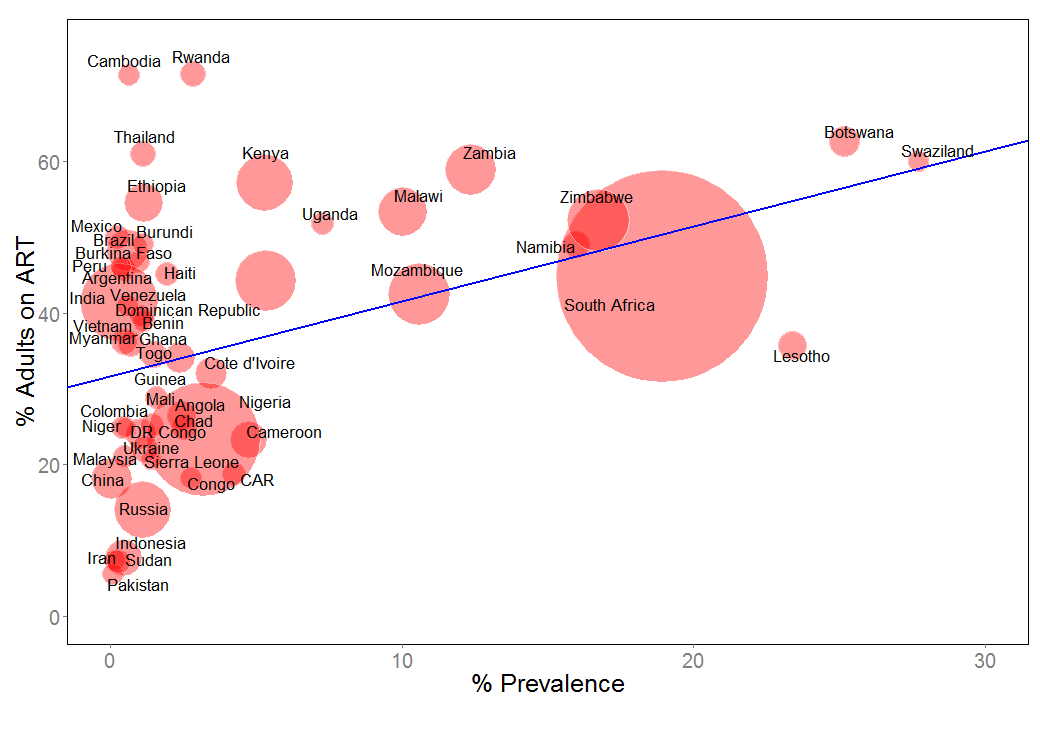 Percentage of pregnant women on ARV treatment vs HIV prevalence
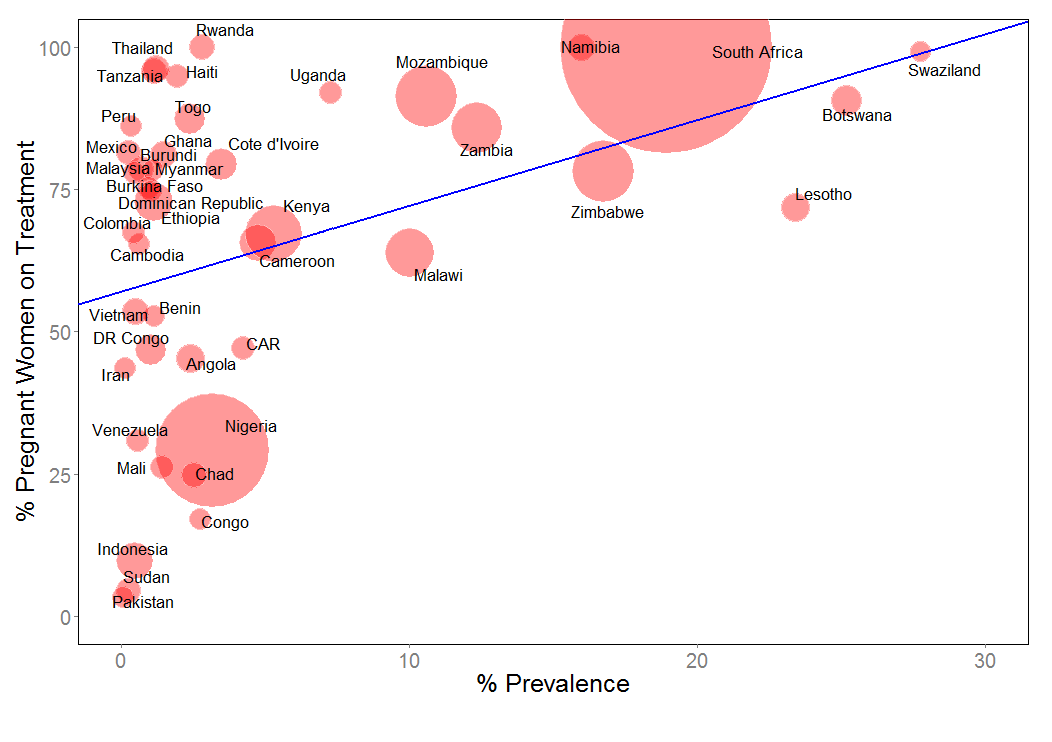 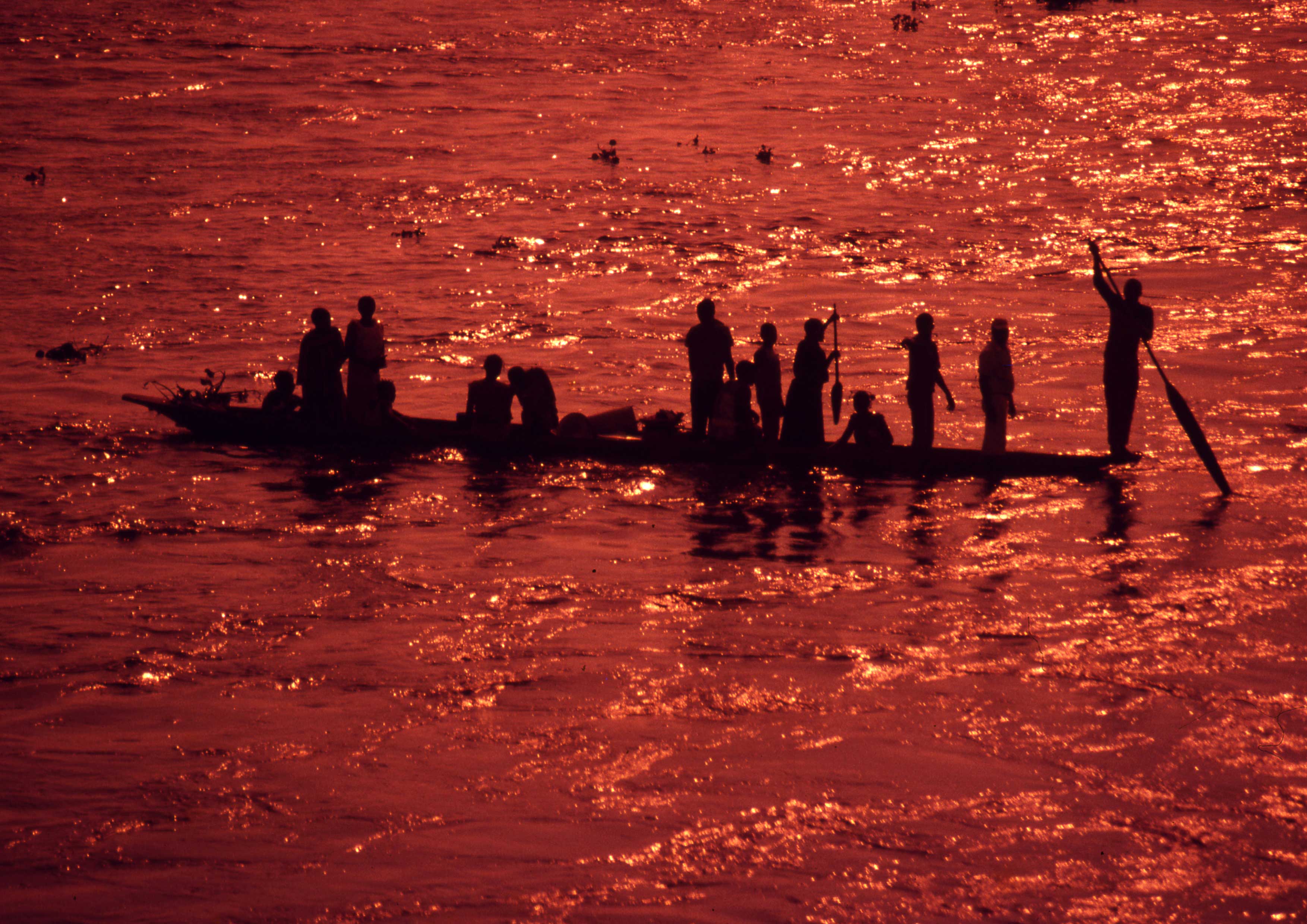 7
Africa, 1999: mass treatment 
for HIV/AIDS is not feasible
8
A key moment in the history of HIV
“My generics company 
can manufacture 
HIV antiretrovirals for 
a dollar per day”



    Dr Yussef Hamied
    Cipla, 
    G8 summit, 
    2000
Minimum Costs of ARV treatments
GREEN – FULLY GENERIC WORLDWIDE IN 2017
RED – STILL PATENTED TO 2025+ : VOLUNTARY LICENSES
______________________________________________________________
Combination				Estimated price / year
______________________________________________________________
TDF/3TC/ATV/r			$279
TDF/FTC/ELV/c			$184
ABC/3TC/DTG			$179
TDF/FTC/EFV600			$144	
TDF/3TC/EFV600			$130        
TDF/3TC/EFV400			$100	
TAF/3TC/DTG			$60
DTG/3TC				$46
_______________________________________________________
The four key stages for treatment access
1. Voluntary license – allow a generic company to produce the medicine

2. Registration – approval by country health authorities

3. Mass production of high quality medicine by generic companies – pre-qualification by WHO and pre-approval by US FDA

4. Treatment needs to work in real-life settings
Voluntary licenses
Some pharmaceutical companies allow cheap generics to be sold in certain low and middle income countries, with voluntary licenses 

China, South America, Russia and Eastern European countries are not included in most of these agreements.  As a result, prices in these countries can be unaffordable

Other countries may have voluntary licenses but no registration of the drug – so it is not available
Dolutegravir Voluntary license coverage – GLOBAL
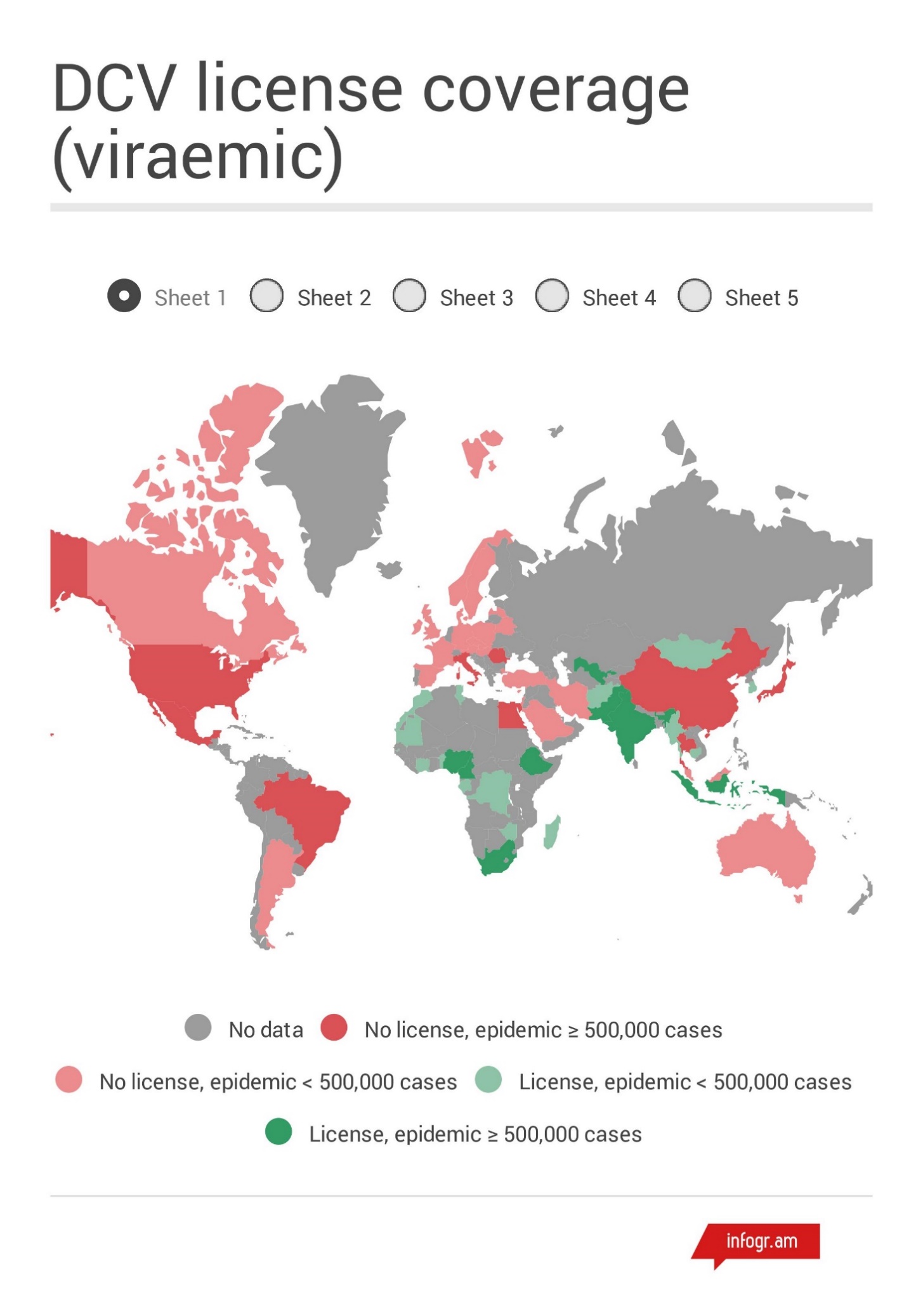 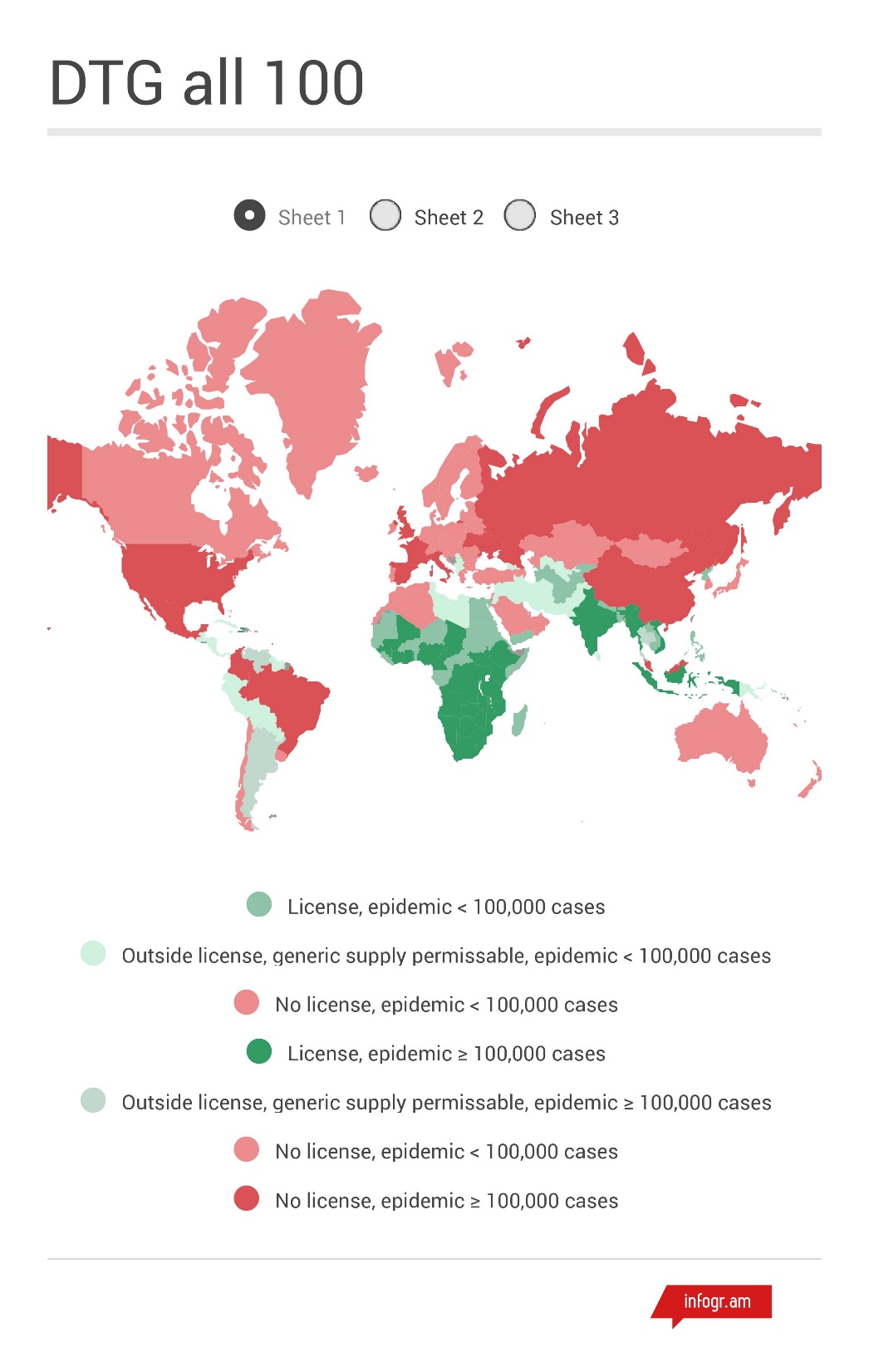 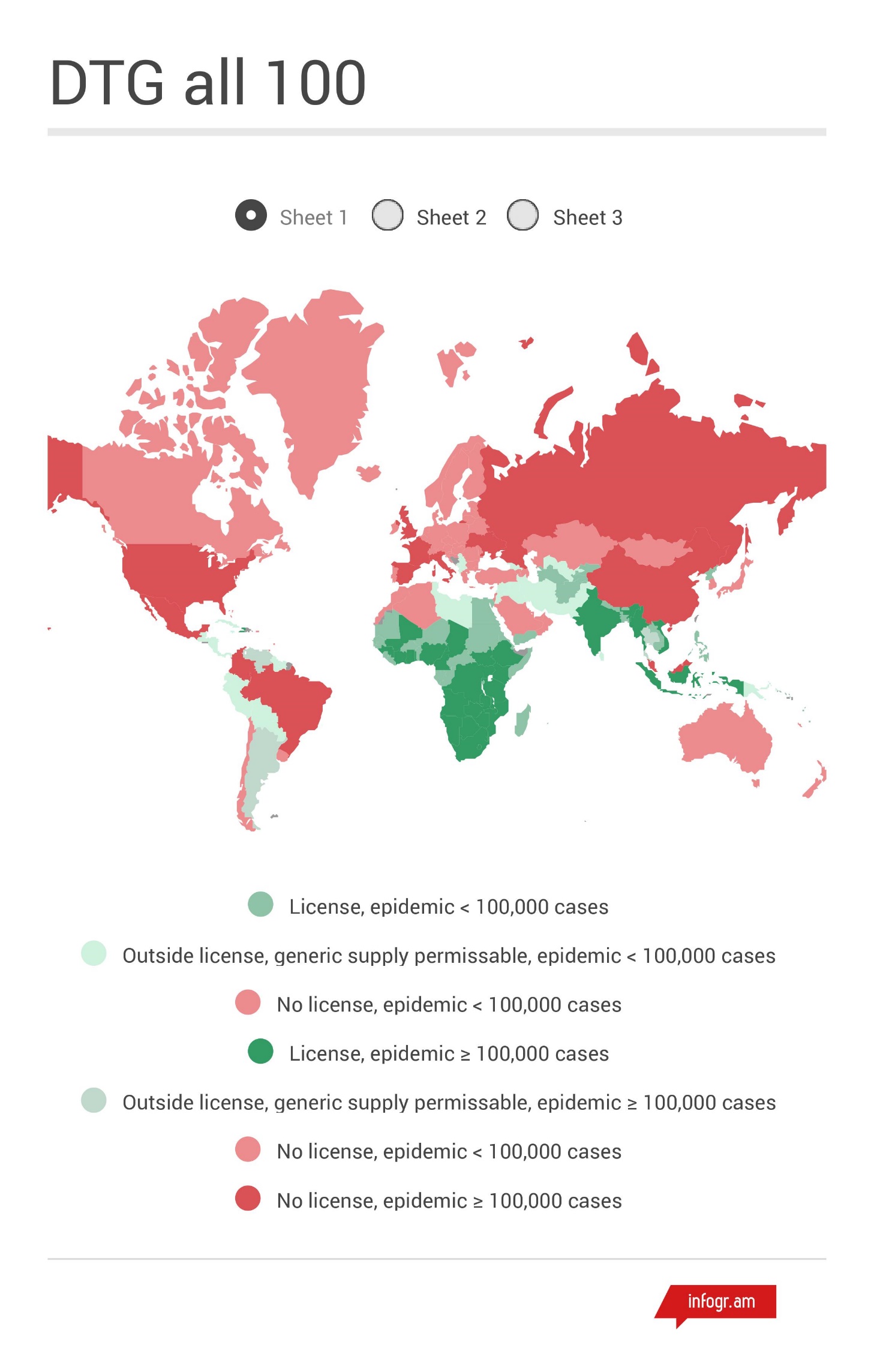 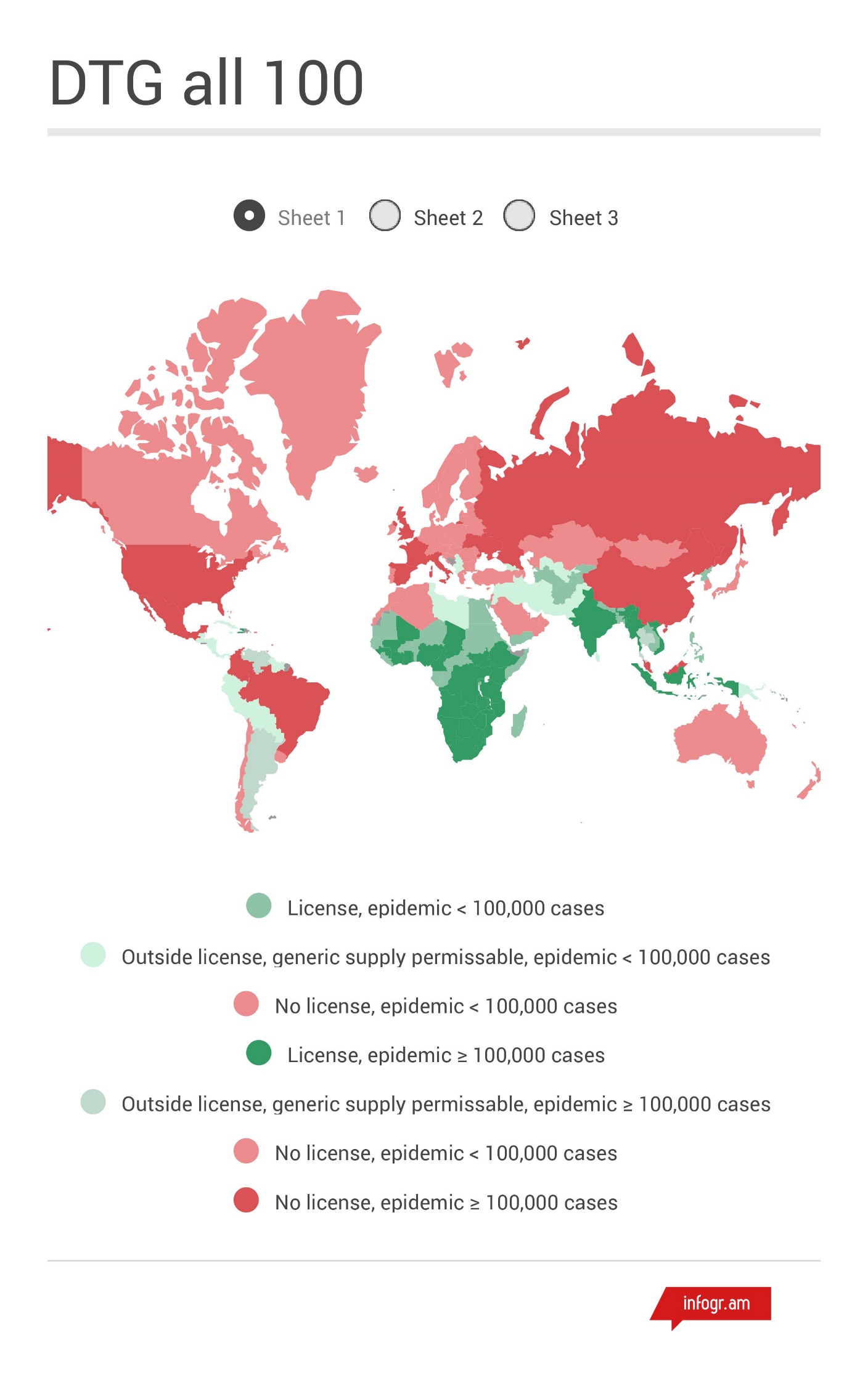 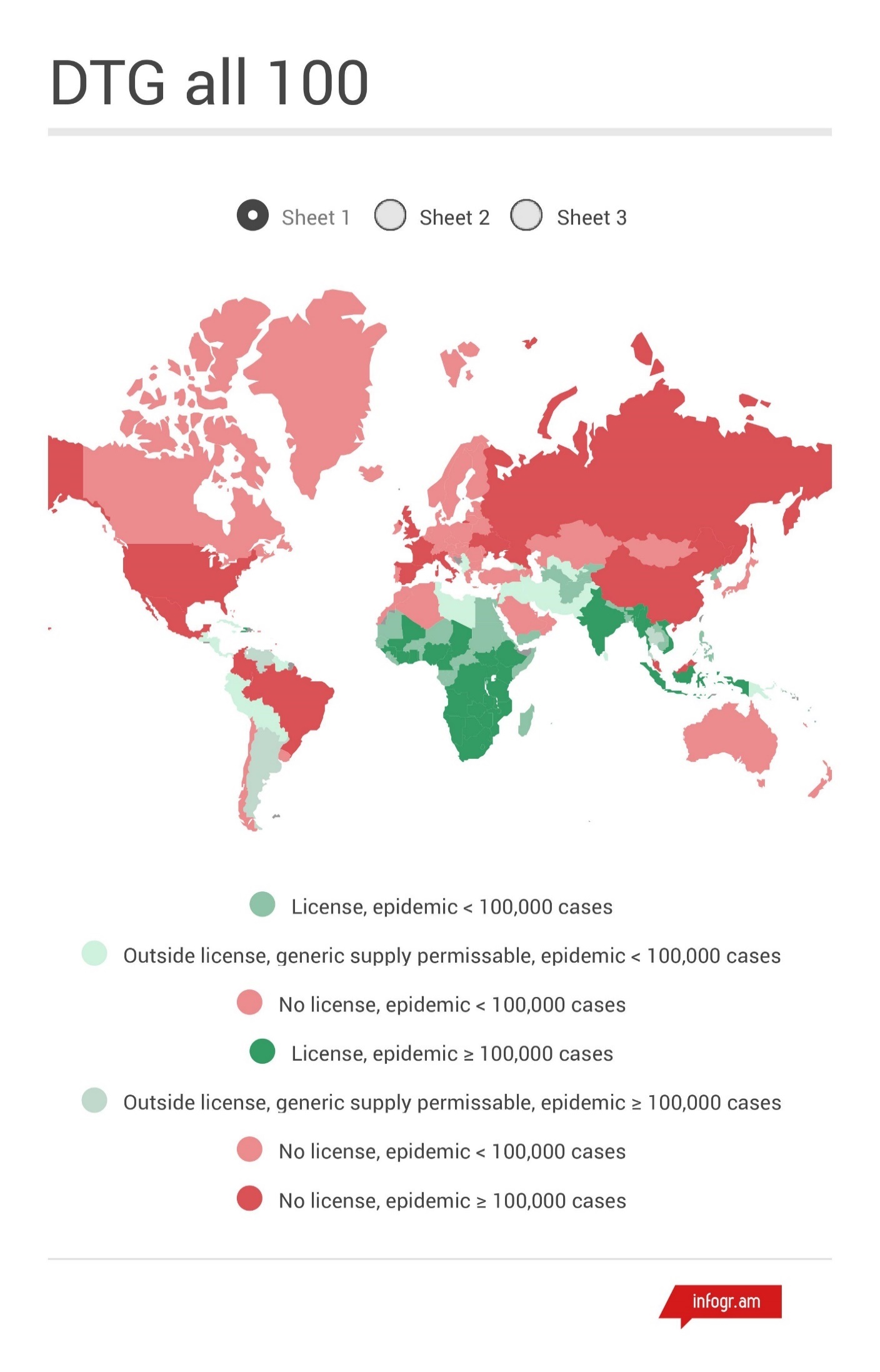 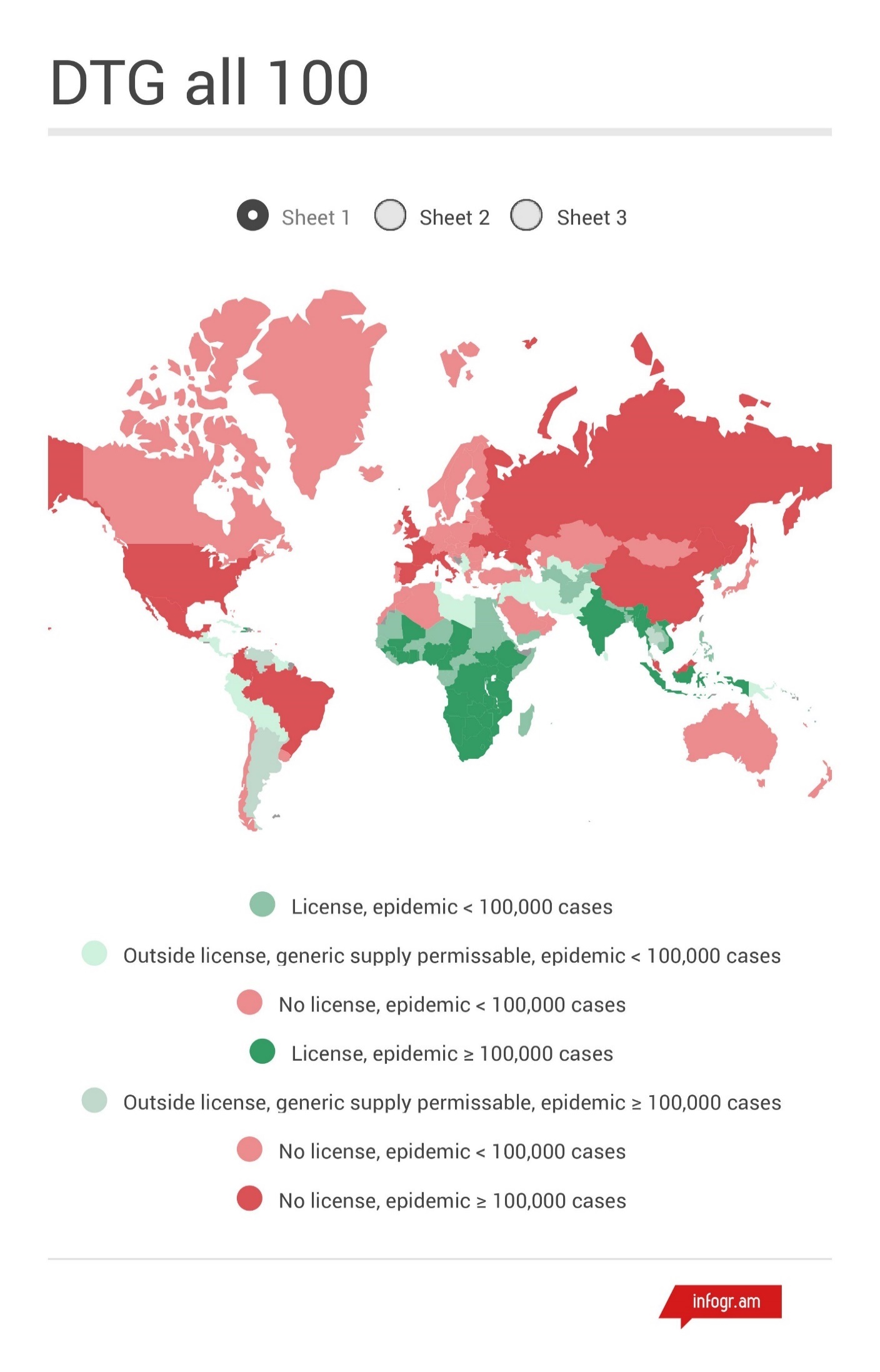 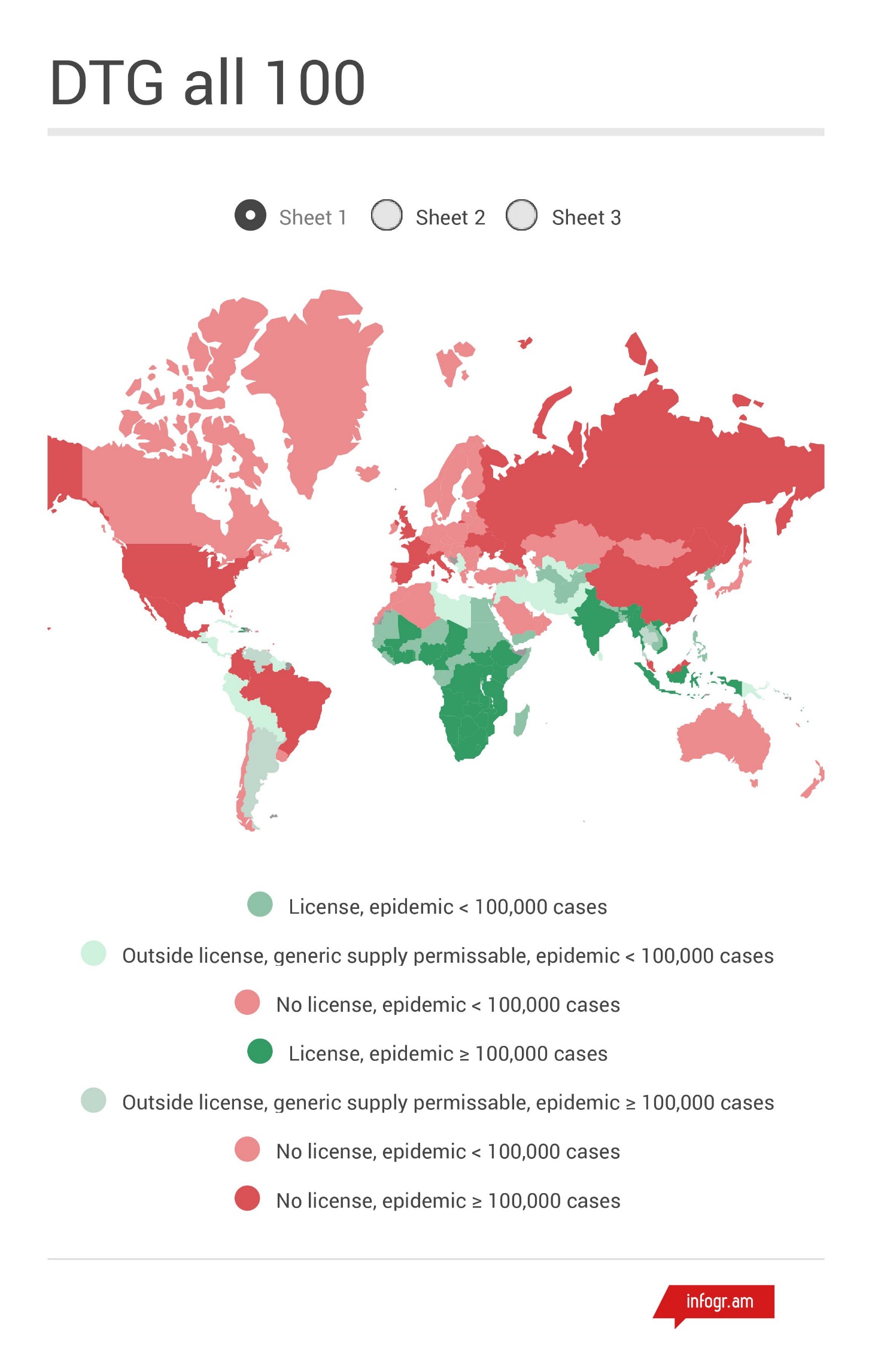 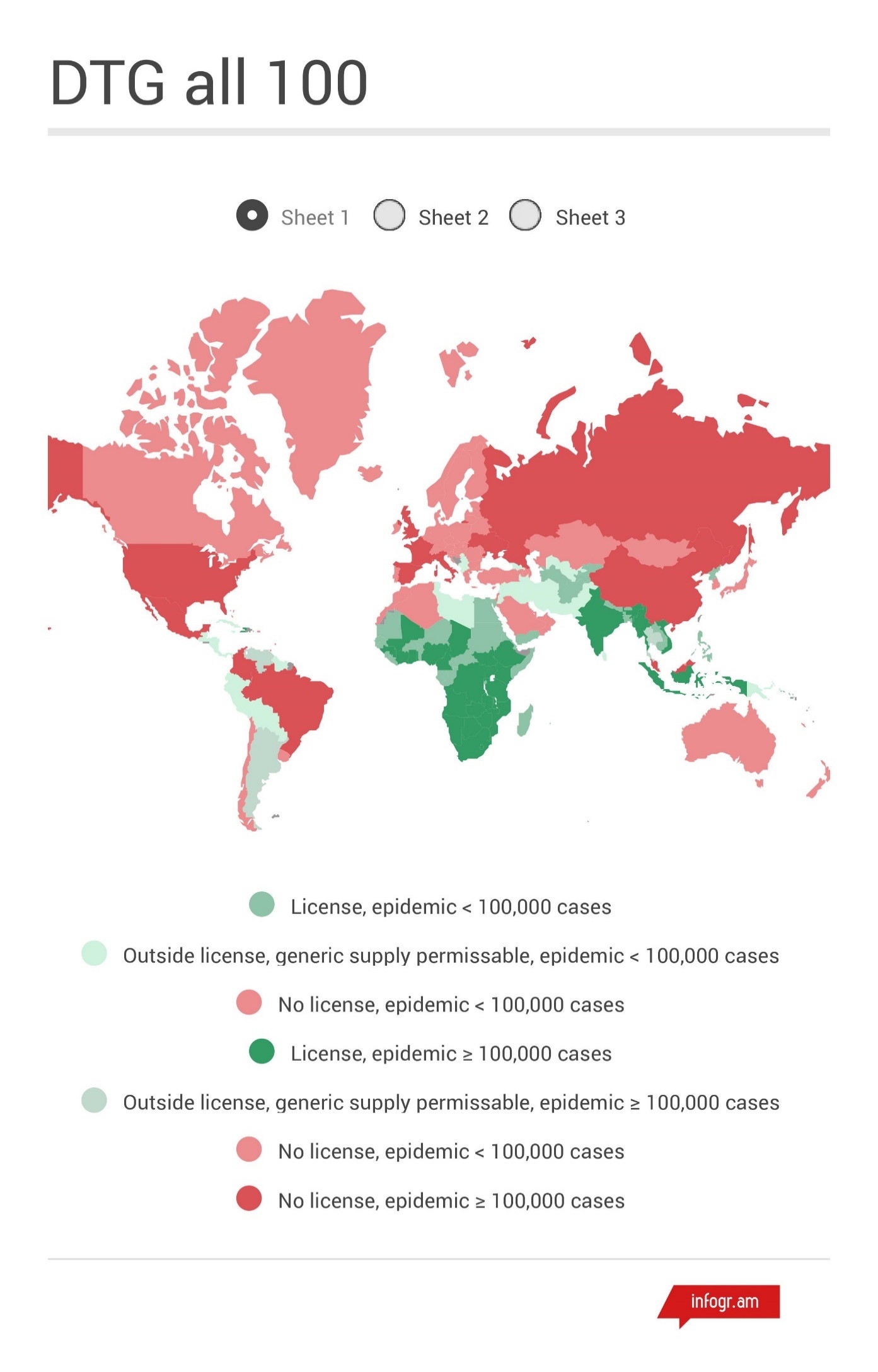 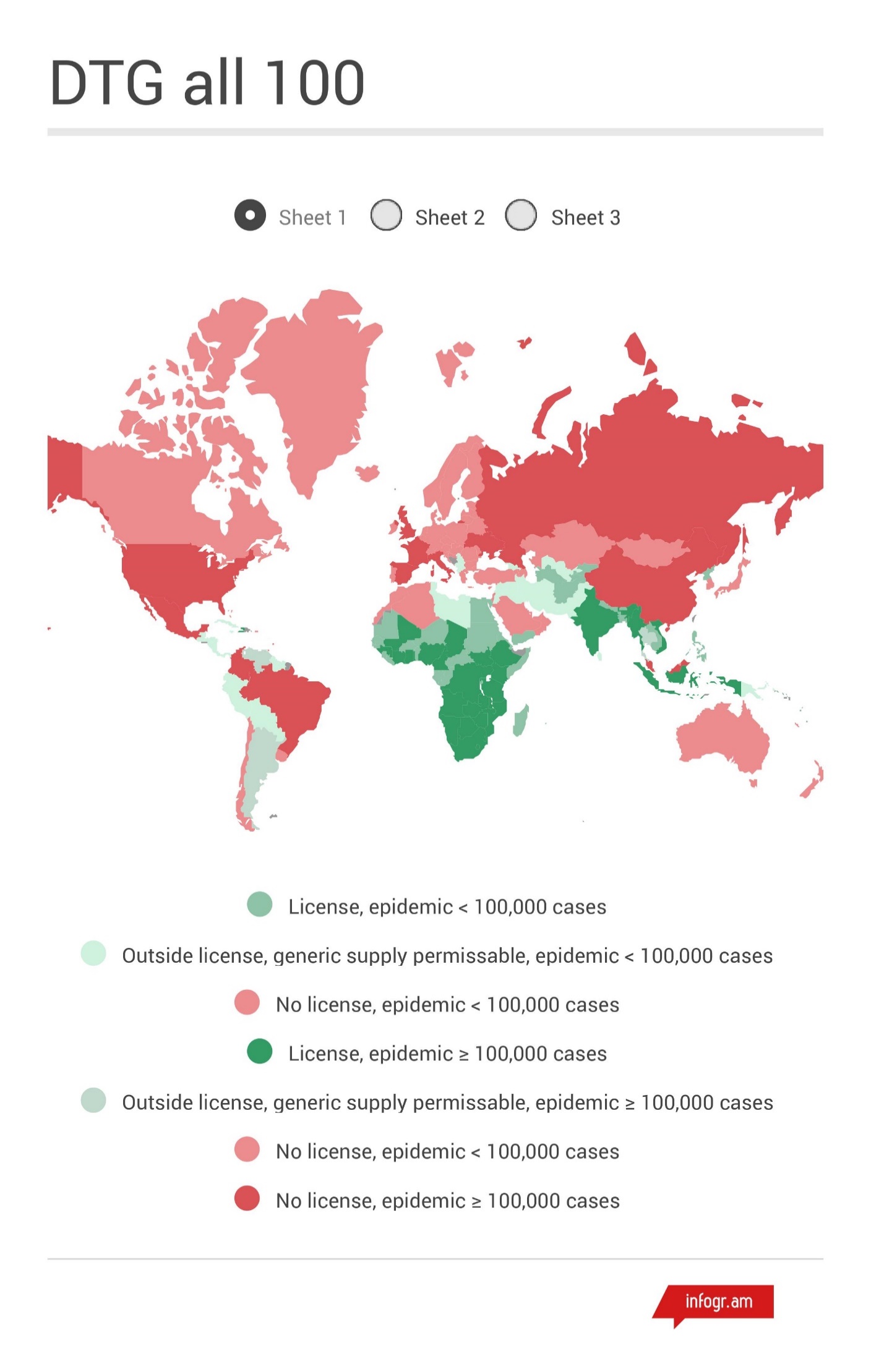 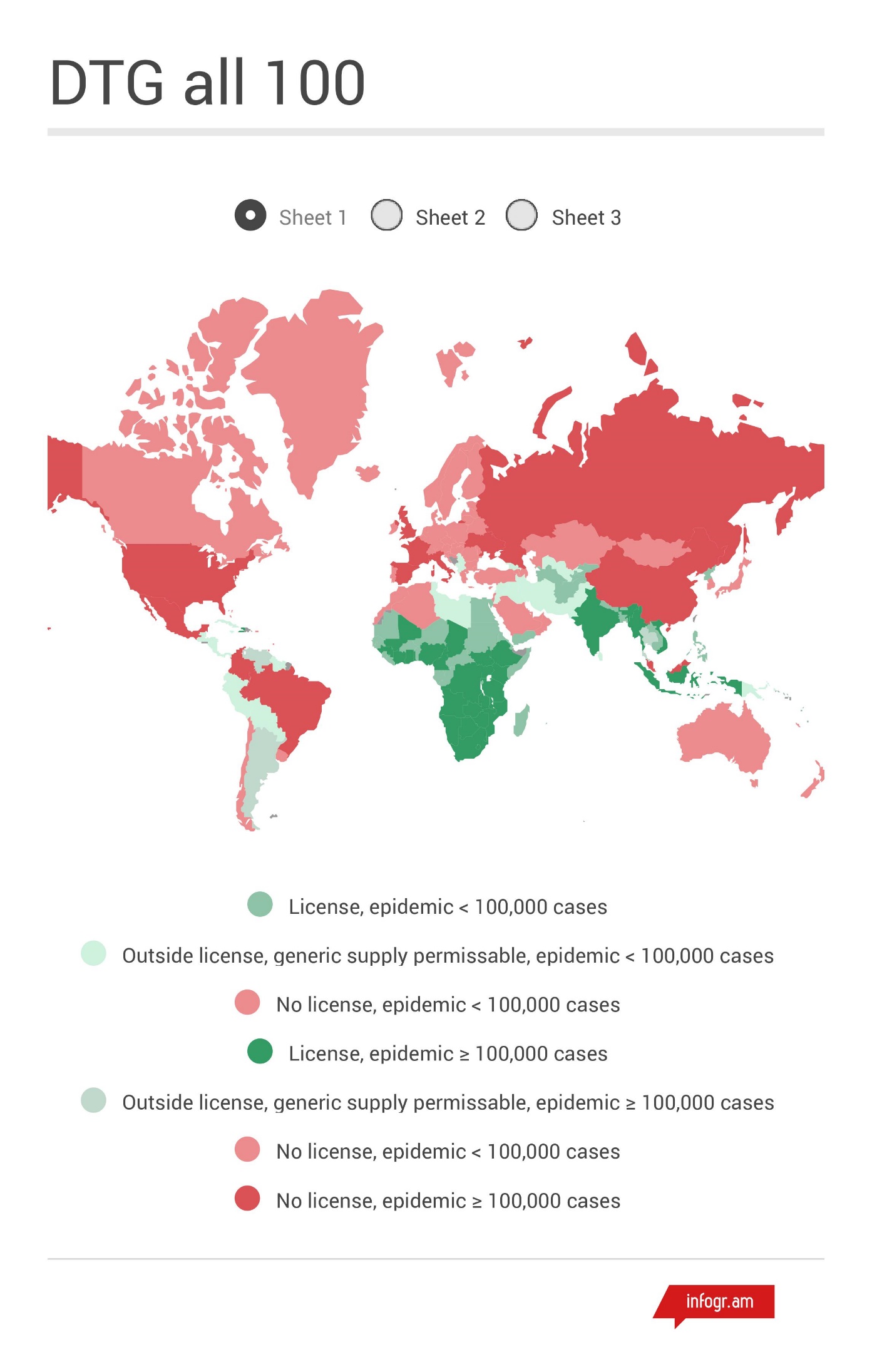 [Speaker Notes: Pdf 2010 data]
BMS – Atv/r TREATMENT COSTS - AFRICA 2014 - 2015
Other countries:
VLs granted
Median costs (US$)
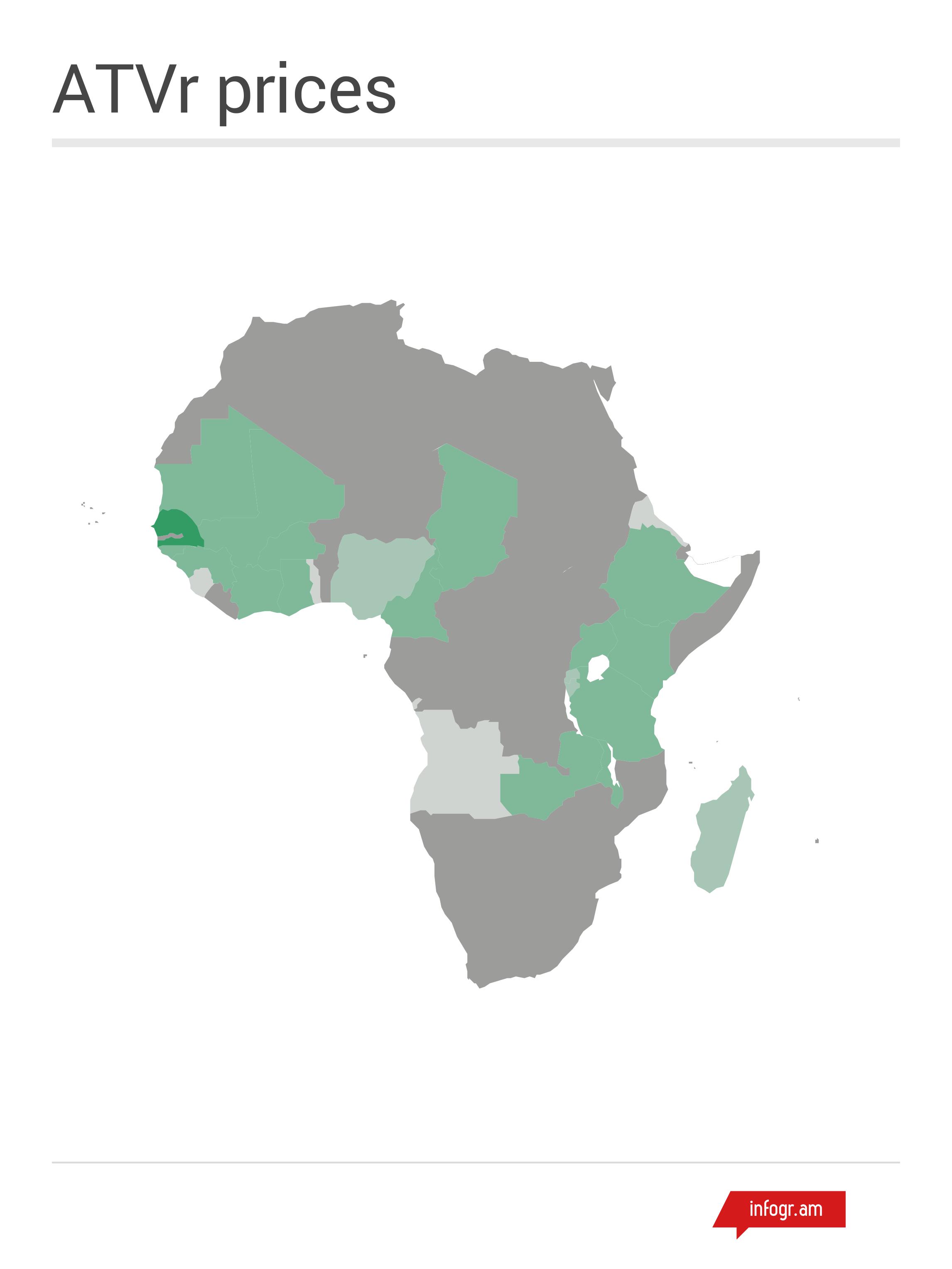 Senegal
Highest cost*
VL granted
Median cost 
US$ 387
*in GPRM database
Togo
Lowest cost
VL granted
Median cost 
US$ 117
Source: GPRM database, April 2016.
[Speaker Notes: Pdf 2010 data]
JaNSSEN - DRV treatment costs – AFRICA 2014 - 2015
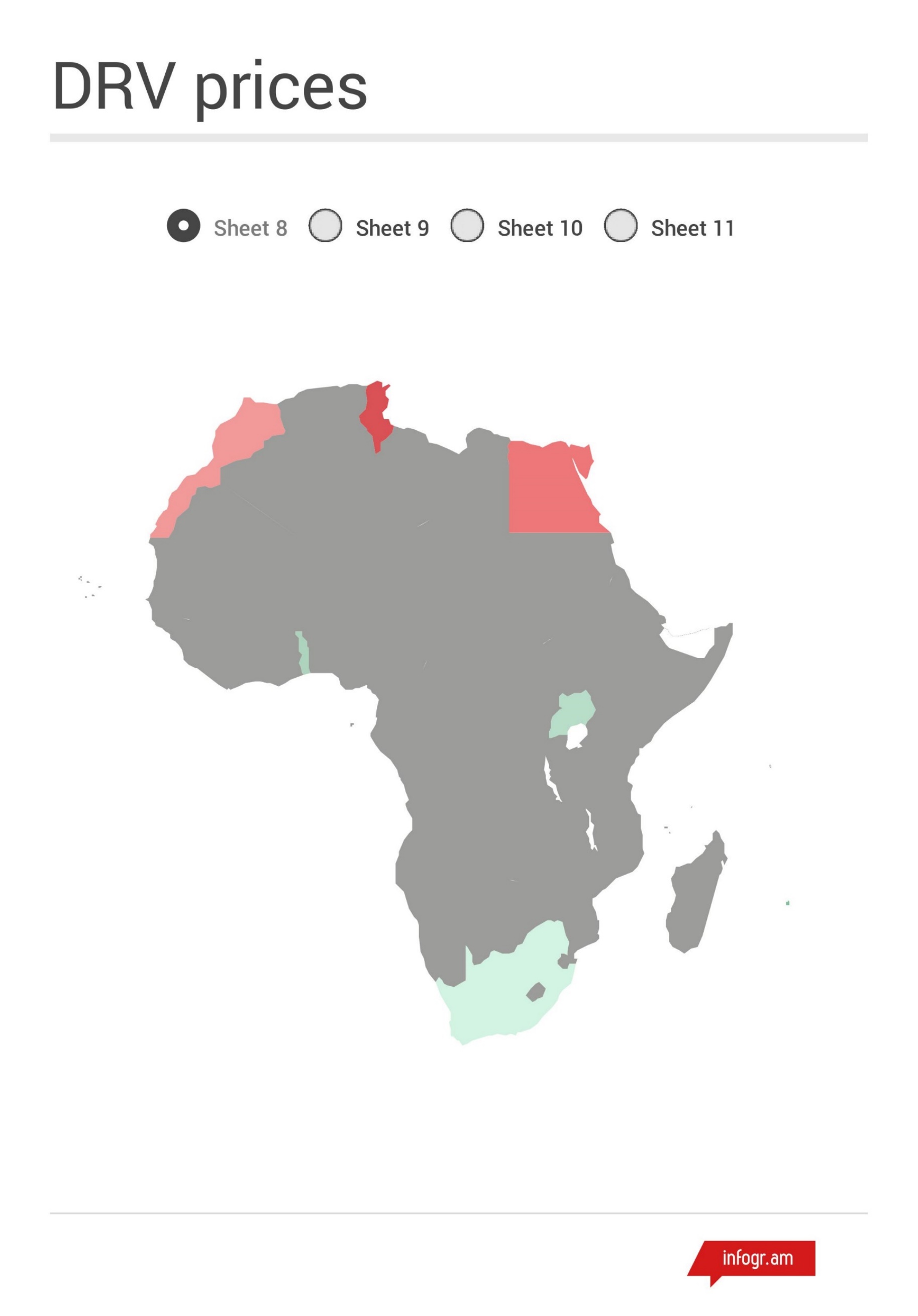 Tunisia
Highest cost
No VL granted / patent enforced
Median cost 
US$ 6539
Patent not enforced
Median costs (US$)
No VL / Patent enforced
Median costs (US$)
South Africa
Lowest cost
Patent not enforced
Median cost
US$ 379
Source: GPRM database, April 2016.
[Speaker Notes: Pdf 2010 data]
ABBVIE – LPV/r treatment costs – AFRICA 2014 - 2015
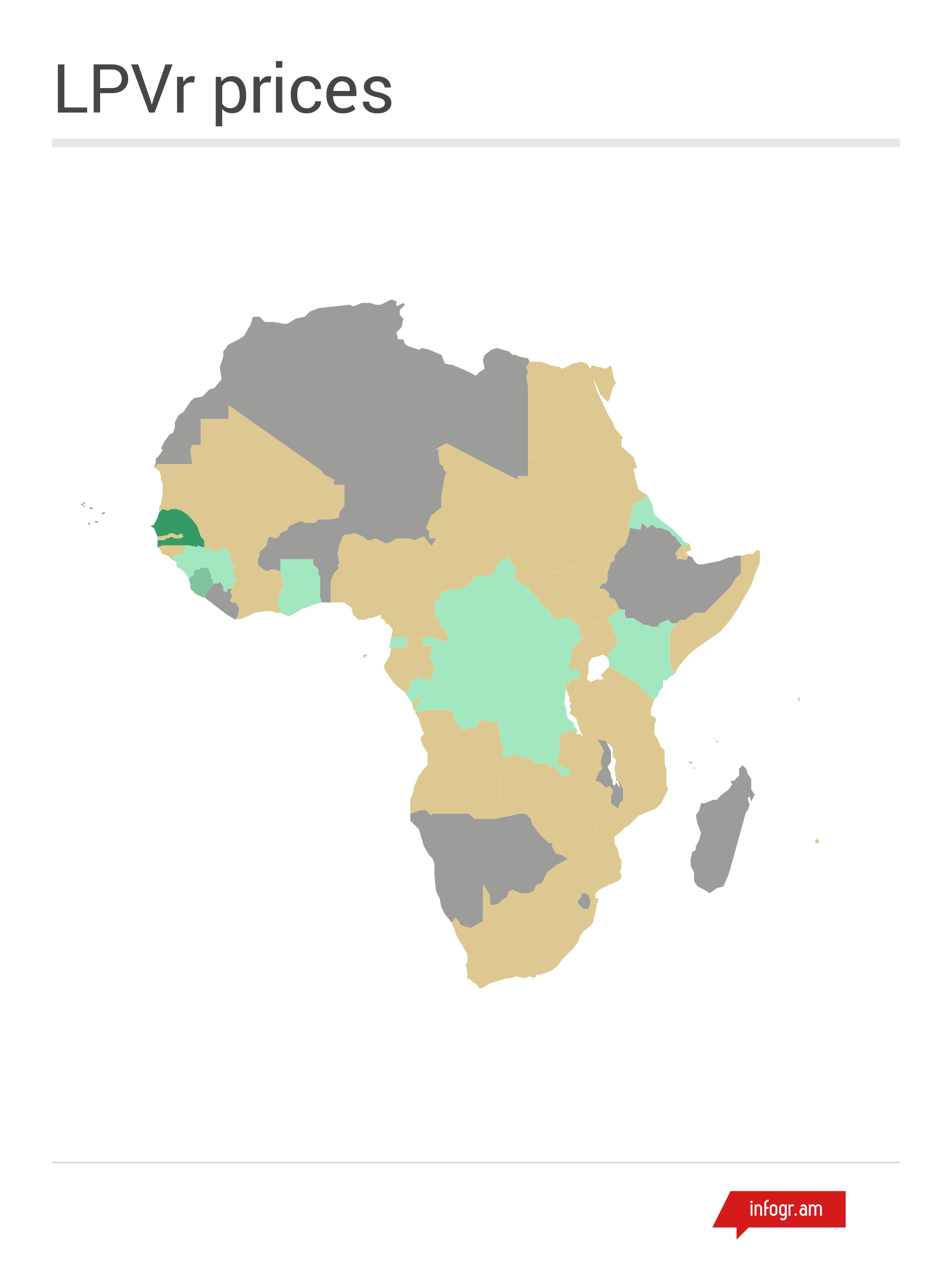 Other countries:
VL granted - Generic
Median costs (US$)
VL granted – 
Originator
Median costs (US$)
Senegal
Highest cost
VL granted
Median cost 
US$ 508
CAR
Lowest cost
VL granted
Median cost 
US$ 214
Source: GPRM database, April 2016.
[Speaker Notes: Pdf 2010 data]
Minimum Costs of ARV treatments
GREEN – FULLY GENERIC WORLDWIDE IN 2017
RED – STILL PATENTED TO 2025+ : VOLUNTARY LICENSES
______________________________________________________________
Combination				Estimated price / year
______________________________________________________________
TDF/3TC/EFV600			$130        
TDF/3TC/EFV400			$100	
TAF/3TC/DTG			$60
_______________________________________________________
New  ARVs  Could  Represent  Over  USD  3  Billion  in  Cost  Savings  Through  2025
Vineet  Prabhu,  Cebele  Wong,  Sarah  Jenkins,  Saman  Nizami,  Kelly  Catlin,  Paul  Domanico  
  Clinton  Health  Access  Initiative  (CHAI)
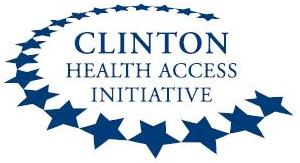 No  financial  disclosures  to  report
Estimated  Savings  from  New  ARVs  2019-2025*  (USD  millions)
Annual  Savings  ($M)
*Expect  minimal  to  negative    savings  for  first  1-3  years  of  DTG  launch  (2017-2019)
Full roll-out of DTG and TAF?
Efficacy and safety for:

 - Pregnant women

 - During rifampicin-based treatment for TB
Dolutegravir in pregnancy:Background
No fetal toxicity or teratogenicity in animal studies described in manufacturer’s submission for regulatory approval
Schalkwijk et al 2015 showed high placental transfer of DTG relative to other ARVs in an ex vivo study
A case study by Pain et al 2015 described “unexpected placental transfer of DTG with fetal accumulation and then slow neonatal clearance”
European Medicines Agency. Tivicay, INN-dolutegravir. Annex I: Summary of Product Characteristics. http://www.ema.europa.eu/docs/en_GB/document_library/EPAR_-_Product_Information/human/002753/WC500160680.pdf
Schalkwijk S, Greupink R, Colbers AP, Wouterse AC, Verweij VGM, van Drongelen J, et al. Placental transfer of the HIV integrase inhibitor dolutegravir in an ex vivo human cotyledon perfusion model. J Antimicrob Chemother. 2015 Nov 3 pii: dkv358. [Epub ahead of print] Available from: http://www.jac.oxfordjournals.org/lookup/doi/10.1093/jac/dkv358
Pain JB, Lê MP, Caseris M, Amiel C, Lassel L, Charpentier C, et al. Pharmacokinetics of Dolutegravir in a Premature Neonate after HIV Treatment Intensification during Pregnancy: FIG 1. Antimicrob Agents Chemother [Internet]. 2015 Jun;59(6):3660–2. Available from: http://aac.asm.org/lookup/doi/10.1128/AAC.00173-15
Clinical trials and CU outcomes
Post-marketing pregnancy outcomes: 74 reported from spontaneous sources to 16 January 2016
*Patient became pregnant while taking DTG + TDF/FTC. DTG d/c’d and changed to RAL. Prenatal USS (unspecified date) showed fetal dystrophy. Gestational week 7 patient experienced spontaneous abortion.
DTG – study program for pregnant women
1. ING200336: DTG Pregnancy study (n=25)

2. Dolphin-1 study (Uganda, n=60)

3. PANNA study – includes DTG (n=14)

4. IMPAACT 1026s study – includes DTG arms 

5. Antiretroviral pregnancy registry (n=28 so far)
DTG dosage should be doubled to 50 mg twice daily in presence of rifampicin but not rifabutin
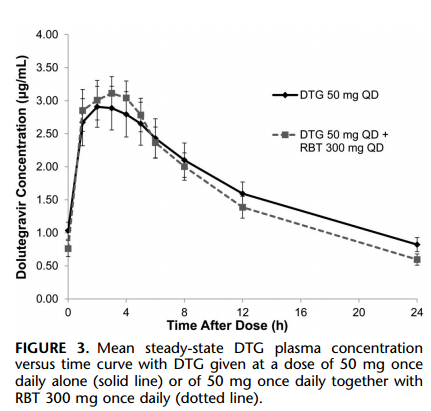 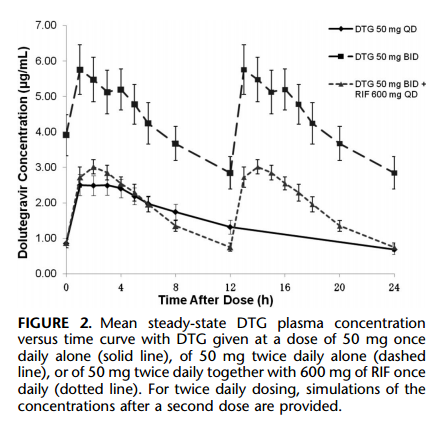 Charts from Dooley KE, Sayre P, Borland J, Purdy E, Chen S, Song I, Peppercorn A, Everts S, Piscitelli S, and Flexner C. Safety, Tolerability, and Pharmacokinetics of the HIV Integrase Inhibitor Dolutegravir Given Twice Daily With Rifampin or Once Daily With Rifabutin: Results of a Phase 1 Study Among Healthy Subjects. J Acquir Immune Defic Syndr 2013; 62:21-27.
Open-label Study of Dolutegravir (DTG) or Efavirenz (EFV) for Human Immunodeficiency Virus (HIV) - Tuberculosis (TB) Co-infection (currently recruiting)
Estimated enrolment: 125 participants (DTG arm: 75 / EFV arm: 50)
Study start date: January 2015 (Run by ViiV)
Estimated study completion date: June 2019
Table adapted from Viiv Healthcare. Open-label Study of Dolutegravir (DTG) or Efavirenz (EFV) for Human Immunodeficiency Virus (HIV) - Tuberculosis (TB) Co-infection. [Internet]. Oct 2015. Available from: https://clinicaltrials.gov/show/NCT02178592
TAF PK in pregnancy - implications
Intracellular concentration of Tenofovir-DP is 4-5 times higher for TAF compared to TDF

Does this expose the fetus to a higher risk of birth abnormalities?

Does this lower the risk of vertical transmission?
Review of all published TAF trial results for pregnant women, on PubMed
TAF contraindicated with rifampicin
According to Gilead’s co-administration warnings, tenofovir alafenamide (TAF) is contraindicated with rifampicin.1

Interactions predicted with PGP and other transporters 

No Clinical experience in trials, but is TAF over-dosed anyway?

Plasma concentrations of elvitegravir and cobicistat can be significantly decreased when co-administered with rifampicin due to its induction of CYP450.1
1Gilead Sciences. Highlights of prescribing information. [Internet] 2015. Available from: https://www.gilead.com/~/media/files/pdfs/medicines/hiv/genvoya/genvoya_pi.pdf?la=en
Phase 3 trials - TAF versus TDFWeek 48 results
_______________________________________________________
Treatment arm	 TAF/FTC/ELV/c            	TDF/FTC/ELV/c
_______________________________________________________
Any adverse event	 	93% 			95%	
Drug-related AE		42%			46%
Grade 3 or 4 AE		12%			12%
Discontinuation for AE	1%			2%
Deaths			0.2%			0.3%
______________________________________________________
EACS Conference 2015
PK trial needed, to evaluate TAF/FTC with rifampicin
Inclusion: 25 healthy volunteers
Design: Comparison of plasma and intracellular concentrations of 
tenofovir-DP and FTV-DP levels at each phase
Day 43-70
Day 29-42
Day 1-28
TAF/FTC
TAF/FTC
+
Rifampicin
TDF/FTC
PK
PK
PK
COMPARISON WITH TDF 300 MG IS KEY
Trial is in planning stage
Full roll-out of DTG and TAF?
Is it easier to give everyone a single pill with TDF/3TC/EFV?

Is it too complex to double the dose of DTG with rifampicin?

Is the safety benefit of TAF worth the complications of rifampicin interactions?

How much safety data do we need in pregnancy?
Could we eliminate Hepatitis B and C worldwide by producing treatments cheaply?
32